Learning Objectives
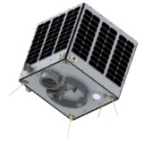 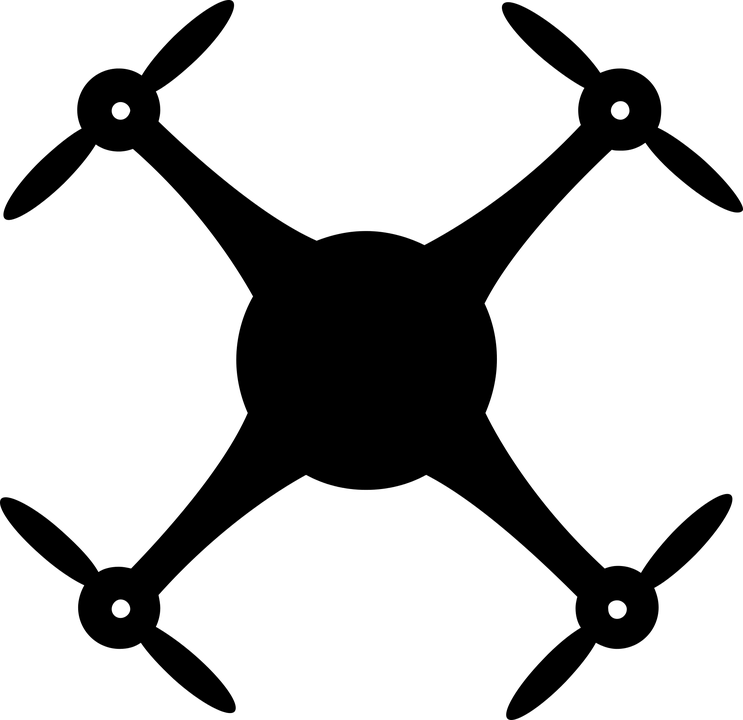 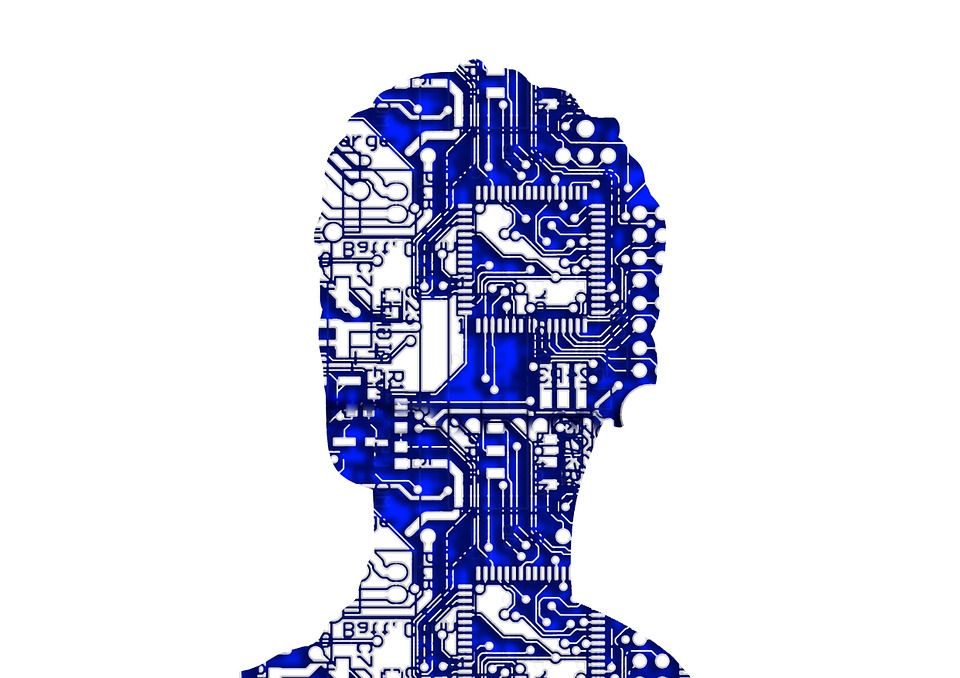 To apply knowledge to coursework tasks
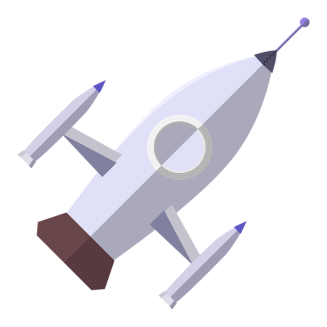 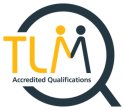 Open Systems and Advanced Manufacturing Technologies
Checklist – use the booklet to complete the tasks set out